平行シアー流における順圧不安定の考察
流体地球物理学教育研究分野
1593414S  白濵 理花
研究対象と目的
シアー流とは
速度に差がある流れのこと
条件によって不安定になり, 
   大気中の擾乱の起源となる
シアー不安定とは
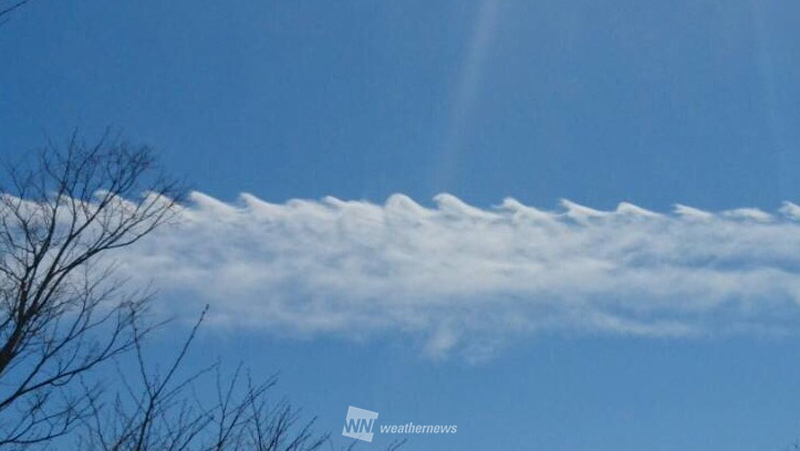 シアー流中でおこる不安定
流体力学において重要な素過程のひとつ
引用: https://weathernews.jp/s/topics/201803/020135/
＊本研究では最も簡単な系 (2 次元順圧平行シアー流) における不安定を扱う
   (順圧流体: 密度が圧力のみに依存する流体)
順圧不安定が波の共鳴によりもたらされることを確かめる
研究内容
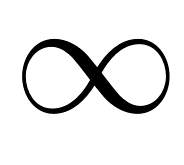 取り扱う系
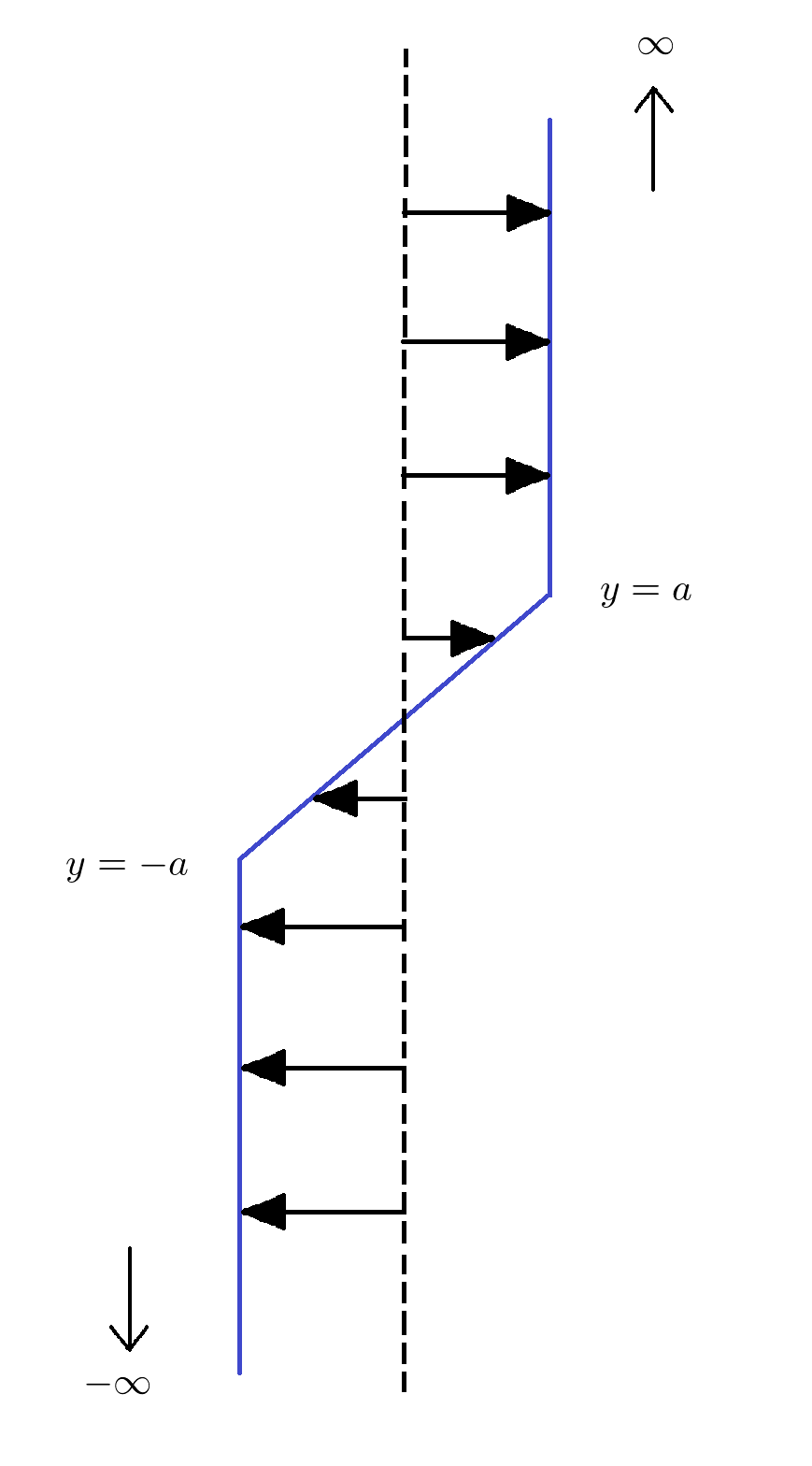 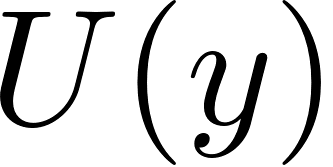 2 次元
順圧流体
非粘性
2 点折れ線モデルにおける線形不安定性解析
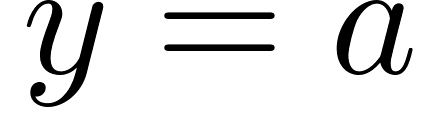 不安定波の成長率を調べる
不安定波の空間構造を可視化する
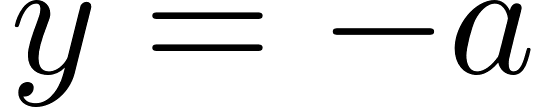 中立波の共鳴による不安定の物理的理解
部分系を構築し中立波の空間構造を可視化する
中立波の構造から, 共鳴によって不安定を解釈する
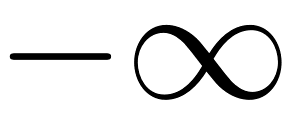 方程式系
二次元順圧流体における基礎方程式
線形化: 変数を定常部分と擾乱に分離
運動方程式
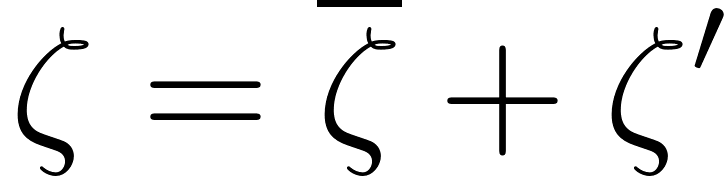 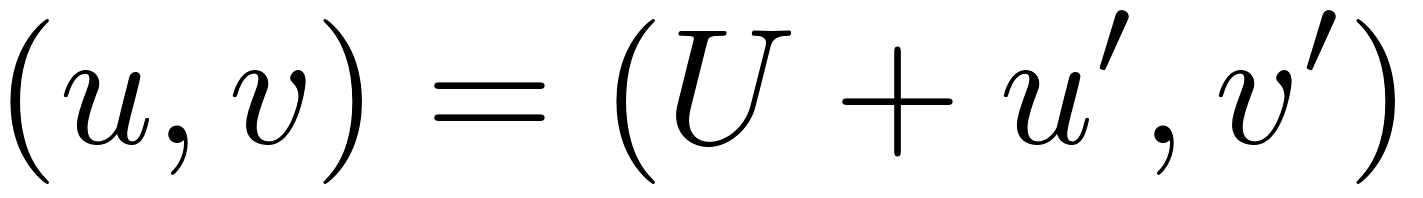 流線関数    の導入
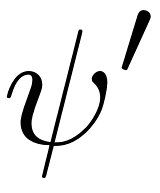 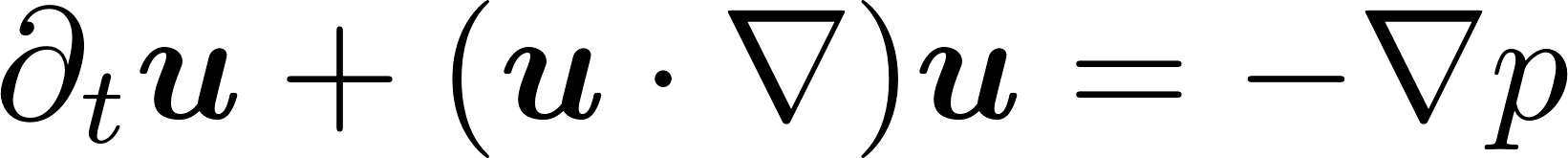 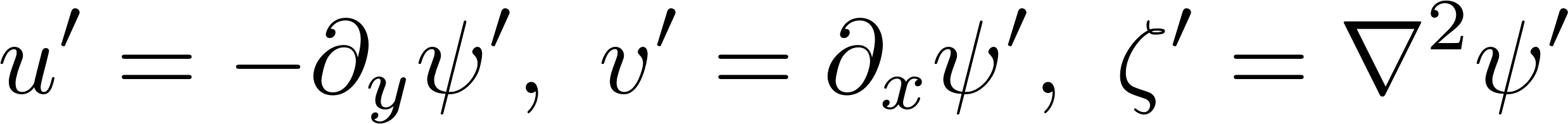 連続の式
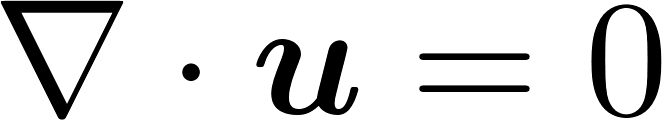 線形化された渦度方程式
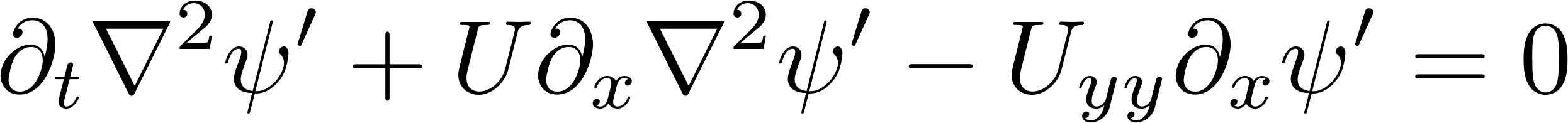 波動解を仮定
二次元順圧渦度方程式
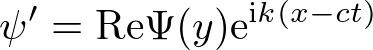 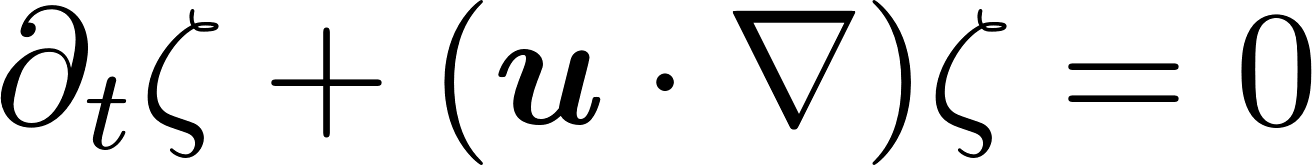 Rayleigh 方程式
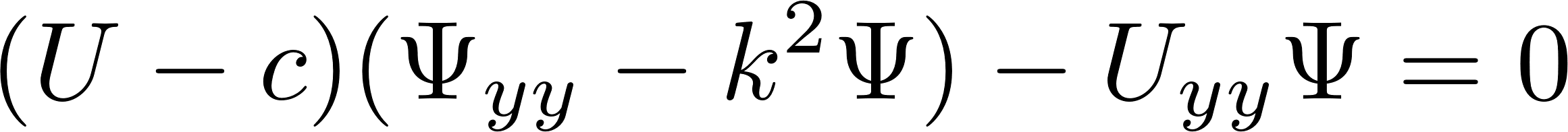 : 二次元速度,
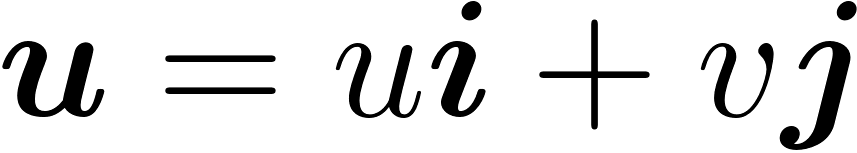 : 基本流の   成分,
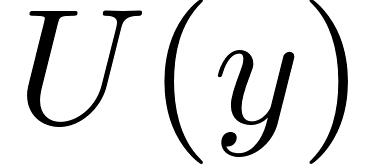 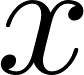 : 渦度,
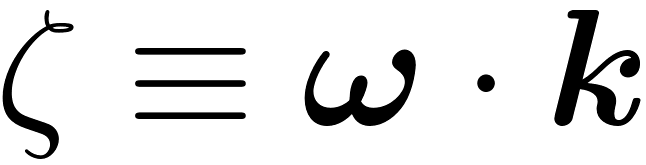 : 時間,
: 擾乱の振幅,
: 波数の   成分,
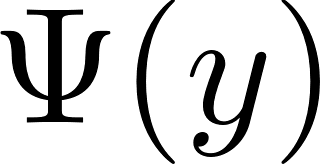 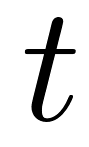 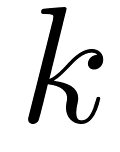 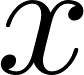 : 圧力/密度,
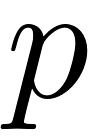 : 位相速度
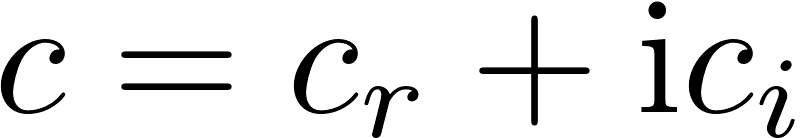 擾乱の成長率
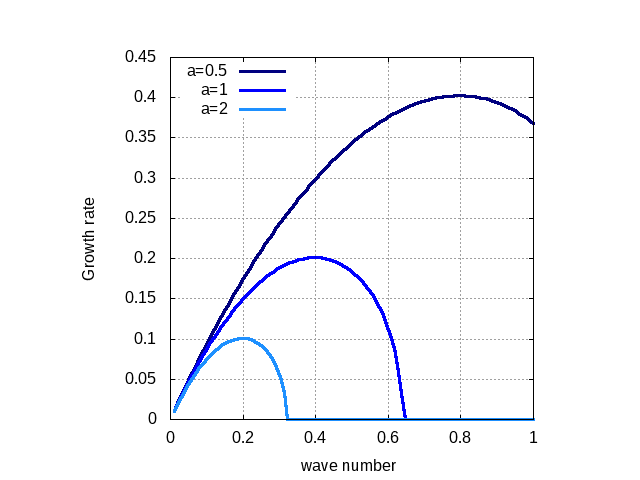 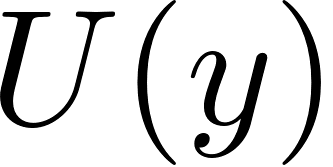 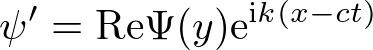 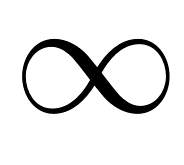 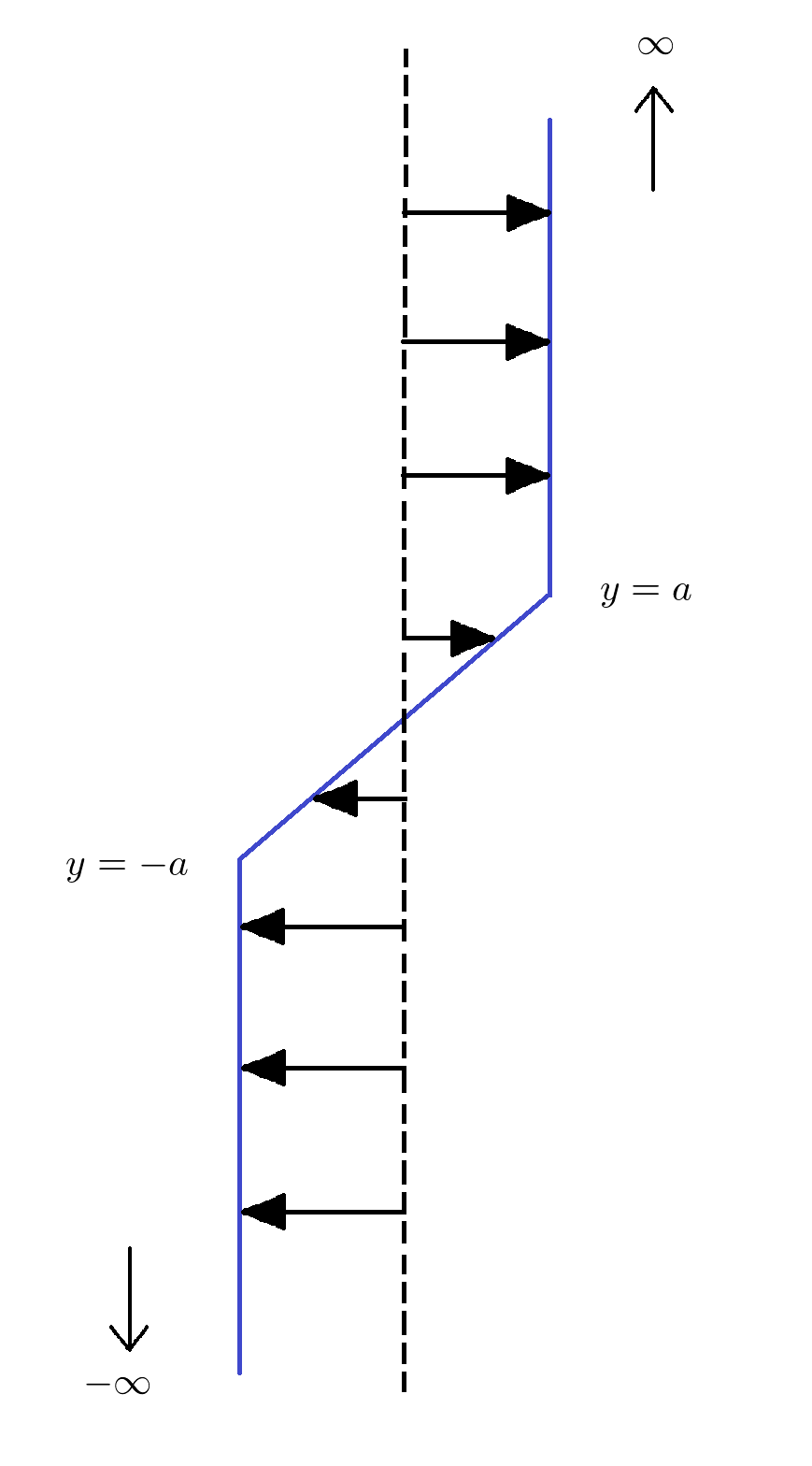 : 位相速度
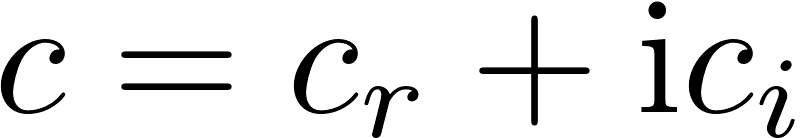 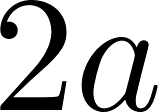 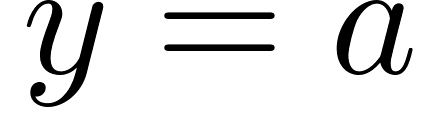 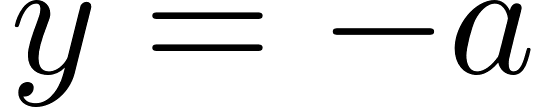 ある波長より大きい波が成長する
流速の変化する幅    が大きくなると, 成長する波数領域が広がり, 遠ざけると狭くなる
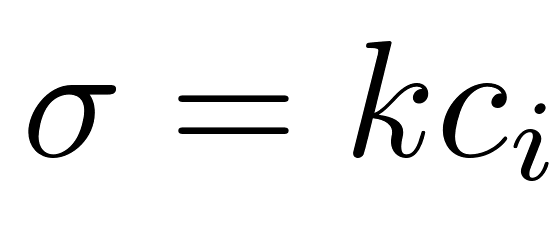 : 擾乱の成長率
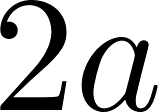 大
小
波長
成長率の    依存性
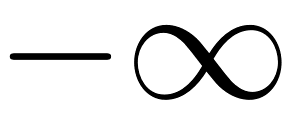 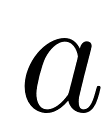 ＊ ポスターでは擾乱の空間構造を示し,  波の共鳴により不安定となることを説明します
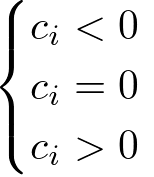 安定
中立
不安定